Mapper Prototype
Coalescing and other HCI features

Divye Kapoor
4th Year
B.Tech (IDD) CSI
IIT Roorkee
E-mail: divyeuec@iitr.ernet.in
Internship Details
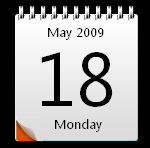 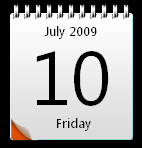 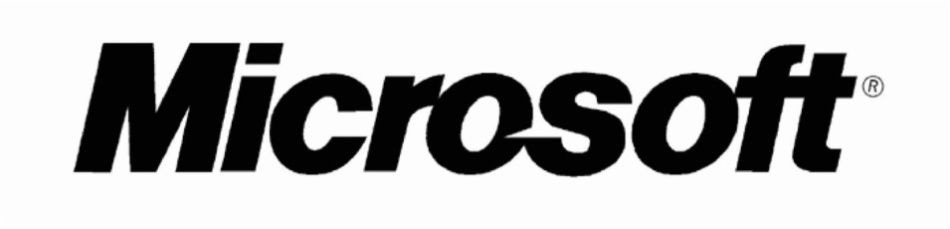 Software Development Engineer (SDE) – Intern
May 18, 2009 – July 10, 2009
(8 Weeks)
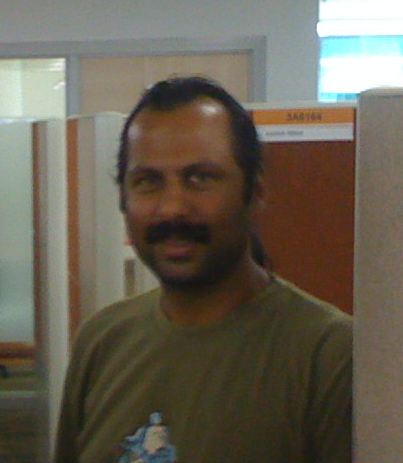 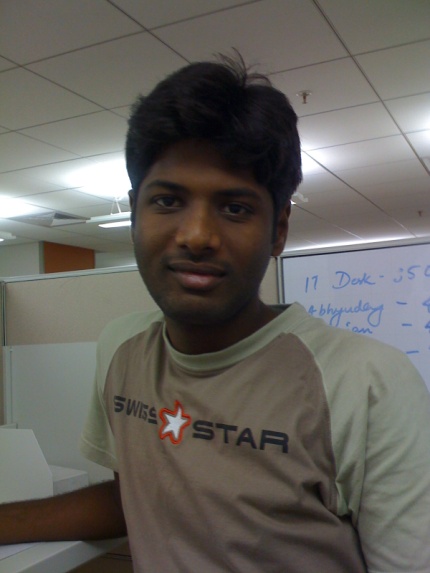 Kishan Peyetti
Manager
Srinivas Tirupati
Mentor
Content Structure
About the Company
Background Information
Problem Statement
Solution
Other Work Done
Learning from the Internship
References
Content Structure
About the Company
Background Information
Problem Statement
Solution
Other Work Done
Learning from the Internship
References
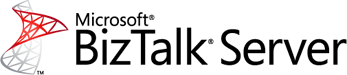 DevTools group
BizTalk Server is Microsoft’s Integration and Connectivity server solution for enterprises
Brief Overview
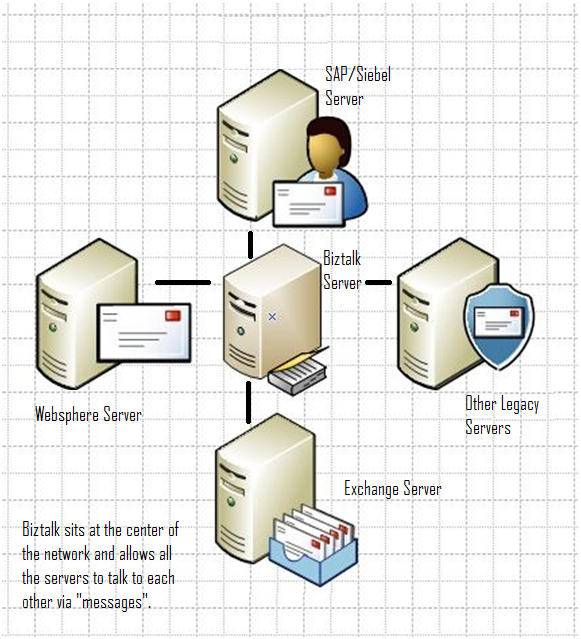 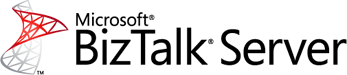 DevTools group
BizTalk Server is Microsoft’s Integration and Connectivity server solution for enterprises
Who uses Biztalk?
A very long list. Banks, Book Stores, Fortune 500 companies… invariably they have global presence and a large set of legacy applications.
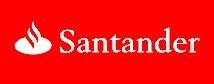 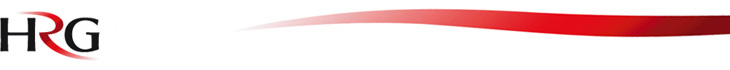 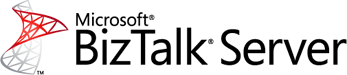 DevTools group
The Developer Tools division is a part of the 7 feature teams comprising Biztalk and it builds tools that enable Biztalk customers to develop and deploy Biztalk applications.

The developer tools revolve around Visual Studio.
Pipeline Editor
Schema Editor
Mapper
Orchestration Designer
VS Project System
Internal Structure
Orchestration
XML Message
Receive Port
Send Port
Receive
Adapter
Receive Pipeline
Data Mapping
Data Mapping
Send
Pipeline
Send
Adapter
XML Message
XML Message
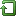 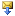 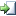 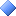 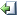 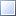 Incoming 
Message
Subscriptions
Outgoing 
Message
Message Box
Message Path
[Speaker Notes: Biztalk server is a message transformation and routing engine.]
Quick Refresher
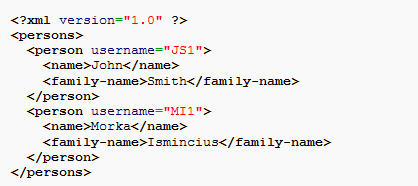 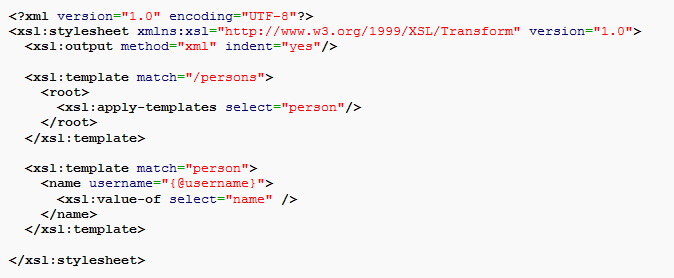 XML
XSLT
New XML
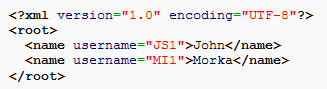 XSLT
XML
Extensible Markup Language
Extensible Stylesheet Language Transformations
[Speaker Notes: Mapping process using XSLT]
Quick Refresher
Describe the general structure of XML using an XML Schema Document (XSD) file.
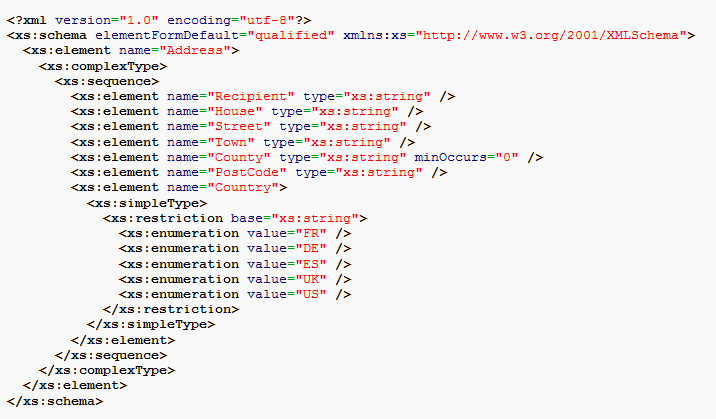 Given such a generic description of the input file, it is possible to generate transformations that will work correctly as long as any XML file conforms to the expected input format.
Content Structure
About the Company
Background Information
Problem
Solution
Other Work Done
Learning from the Internship
References
The Mapper
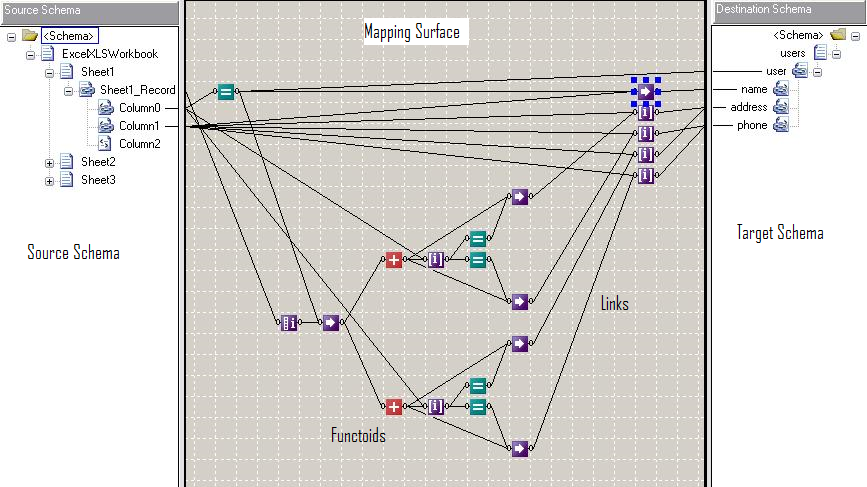 The Mapper compiles the mapping to XSLT
[Speaker Notes: Schema Nodes
Functoids
Links
Maps]
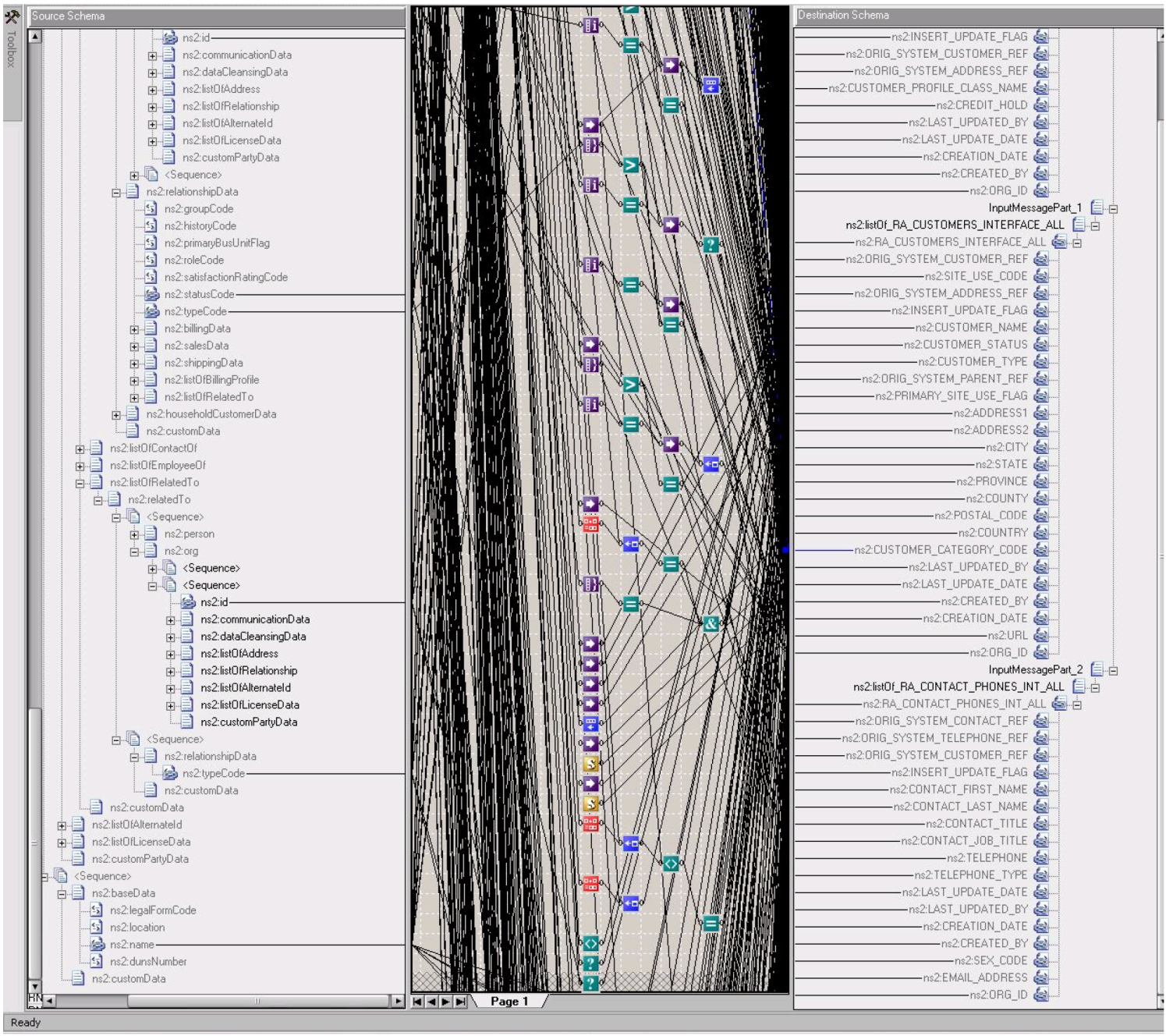 So, what’s the problem?
[Speaker Notes: The UI is the biggest challenge being faced by the Mapper.]
Content Structure
About the Company
Background Information
Problem Statement
The Solution
Other Work Done
Learning from the Internship
References
How is it solved?
Multi-Select
Incremental Search
Auto-Scrolling
Highlight Propagation
Coalescing Trees
Visualization of Mappings Between Schemas[1]
George G. Robertson, Mary P. Czerwinski, John E. Churchill.
Microsoft Research
What does coalescing look like?
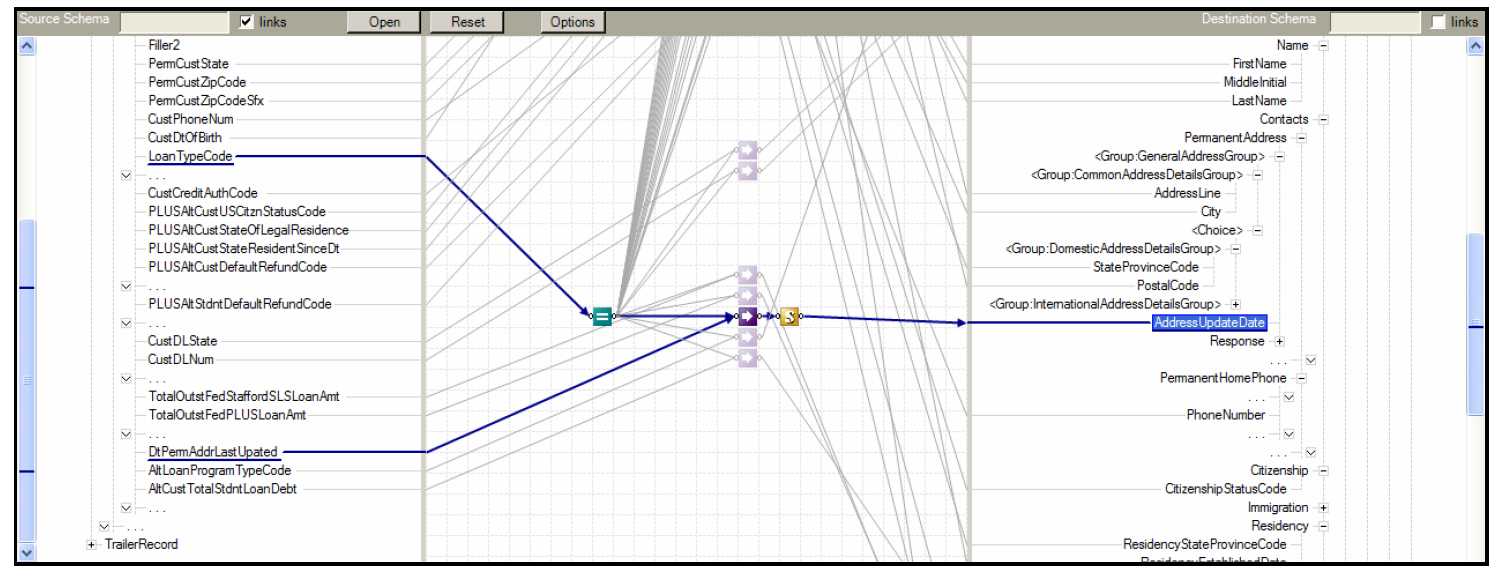 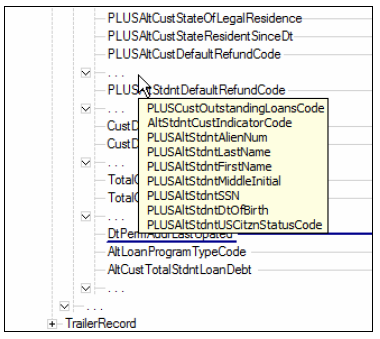 Mapper Architecture
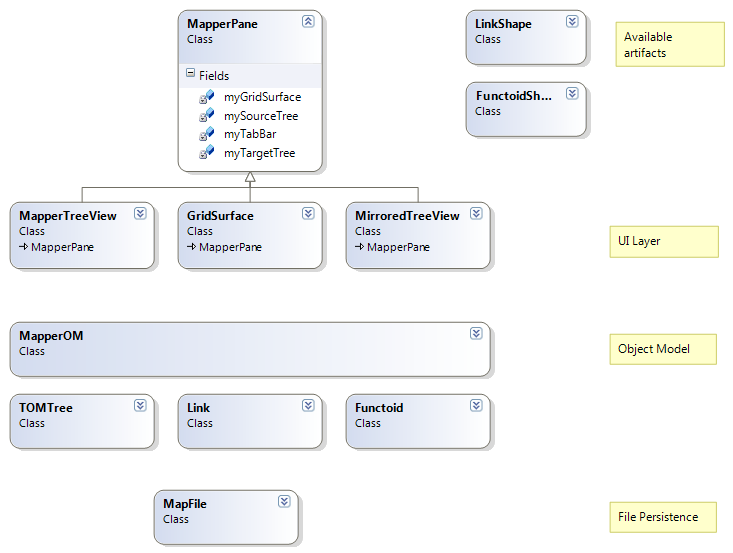 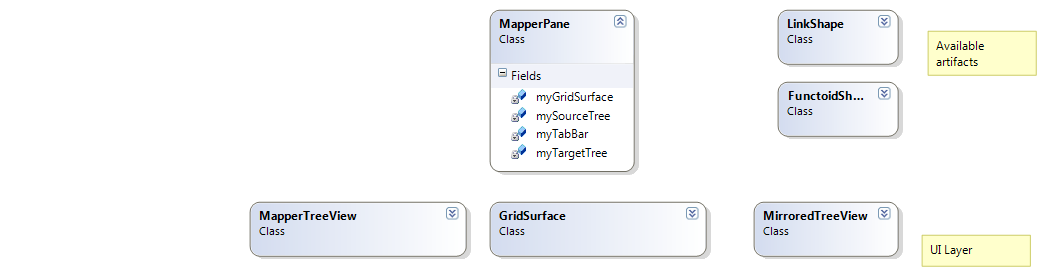 [Speaker Notes: 12000 lines of C# code. Over 30 separate classes]
Mapper Architecture
12000 lines of C# code – written over a 5 year period

30 major classes (most elided for readability)

3 - Layered architecture
Mapper Architecture
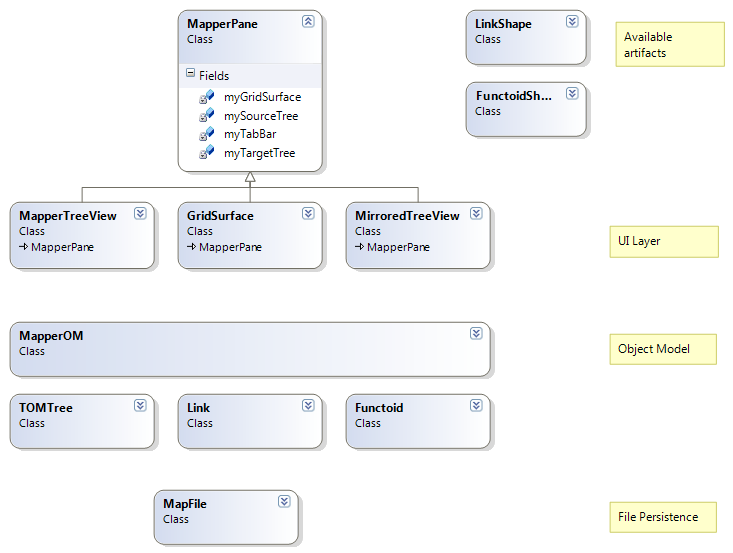 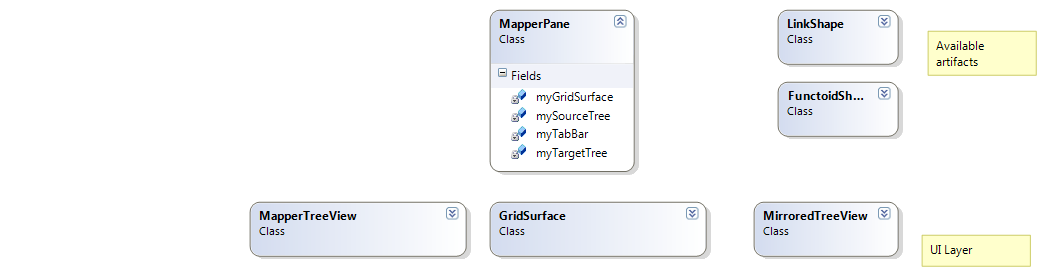 [Speaker Notes: 12000 lines of C# code. Over 30 separate classes]
Mapper Architecture
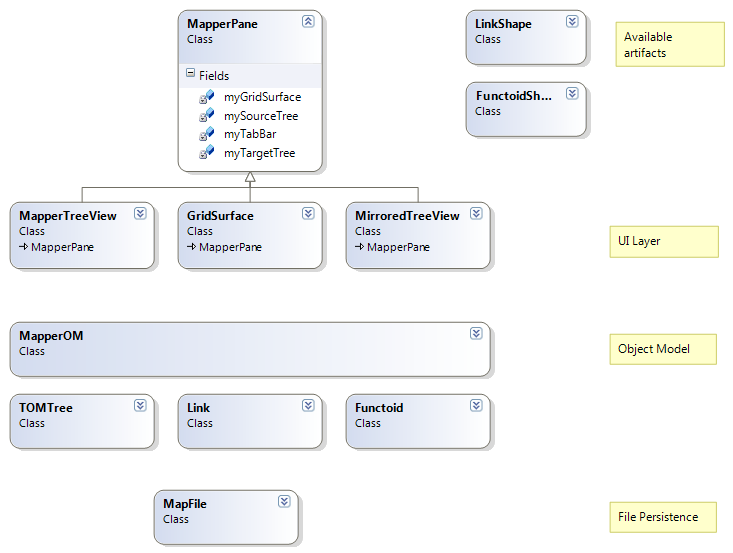 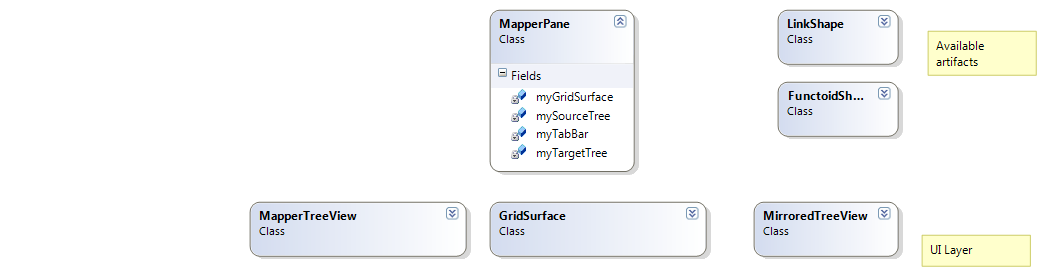 [Speaker Notes: 12000 lines of C# code. Over 30 separate classes]
Mapper Architecture
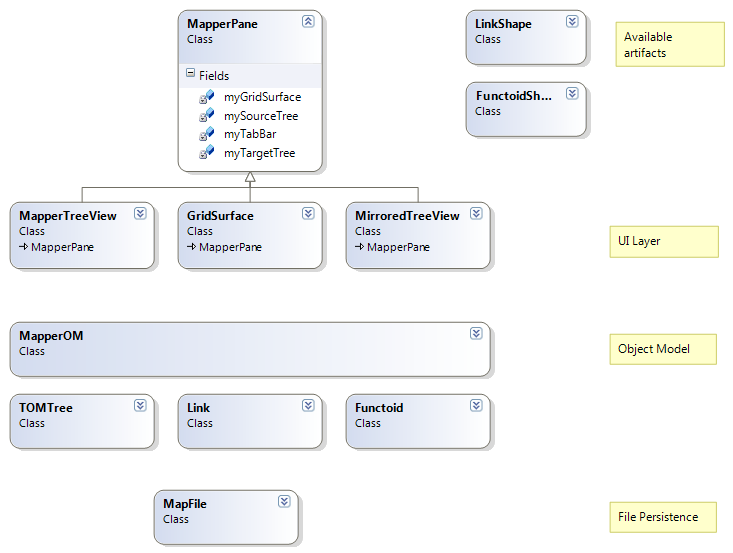 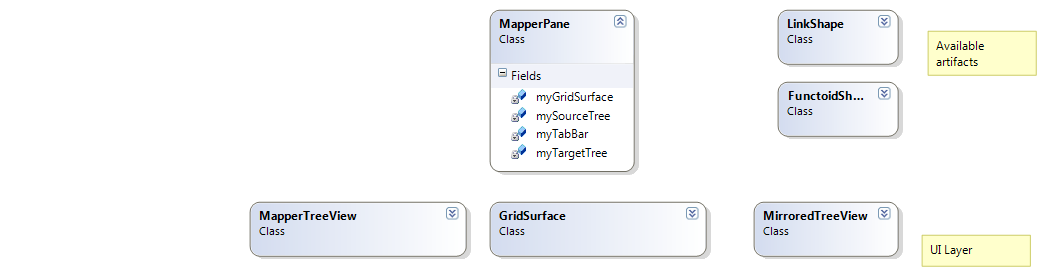 [Speaker Notes: 12000 lines of C# code. Over 30 separate classes]
MapperPane
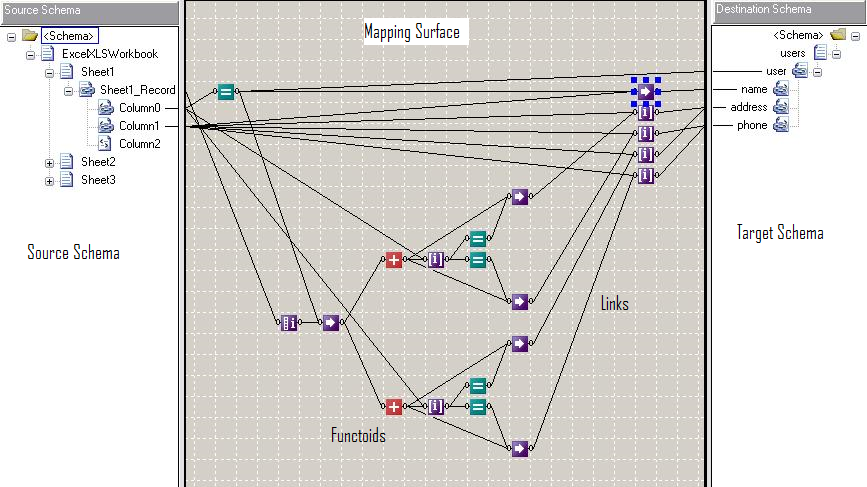 GridSurface
MapperTreeView
(customization of the .NET TreeView Control)
MirroredTreeView
(customization of the .NET TreeView Control)
Coalescing Implementation
Applied to the MapperTreeView and MirroredTreeView

Is a pure UI operation and doesn’t affect the underlying schemas

When applied to an unchanging map: 
Static Coalescing
When applied during linking/unlinking process:
Dynamic Coalescing

TreeNodes may be collapsed or coalesced.

Collapse criteria for TreeNodes:
The schema node and all its children are unlinked.

Coalescing criteria for TreeNodes:
The node and all its child nodes are unlinked.
The node is part of a contiguous sequence of 2 or more such nodes at the same depth in the tree view.
There exists atleast 1 sibling node which is linked or which has linked children, thus preventing a collapse of the parent TreeNode
The Algorithm – Static Coalescing
Examine the schema nodes in the tree structure
Be aware of lazy loading of schema nodes

Determine which schema node hierarchies don’t have links or linked children and collapse them.

For other hierarchical nodes, determine which child nodes can be coalesced (unlinked with no linked children)

For nodes that meet coalescing criteria, create the special coalescing node, move the child nodes into them and collapse that node.

Hijack the expansion method to prevent expansion “in-depth ”

Prevent linking of these new coalescing nodes.
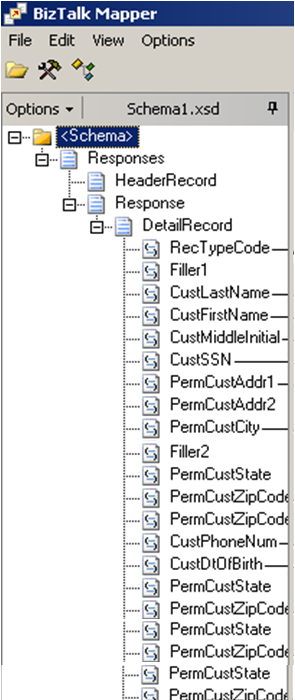 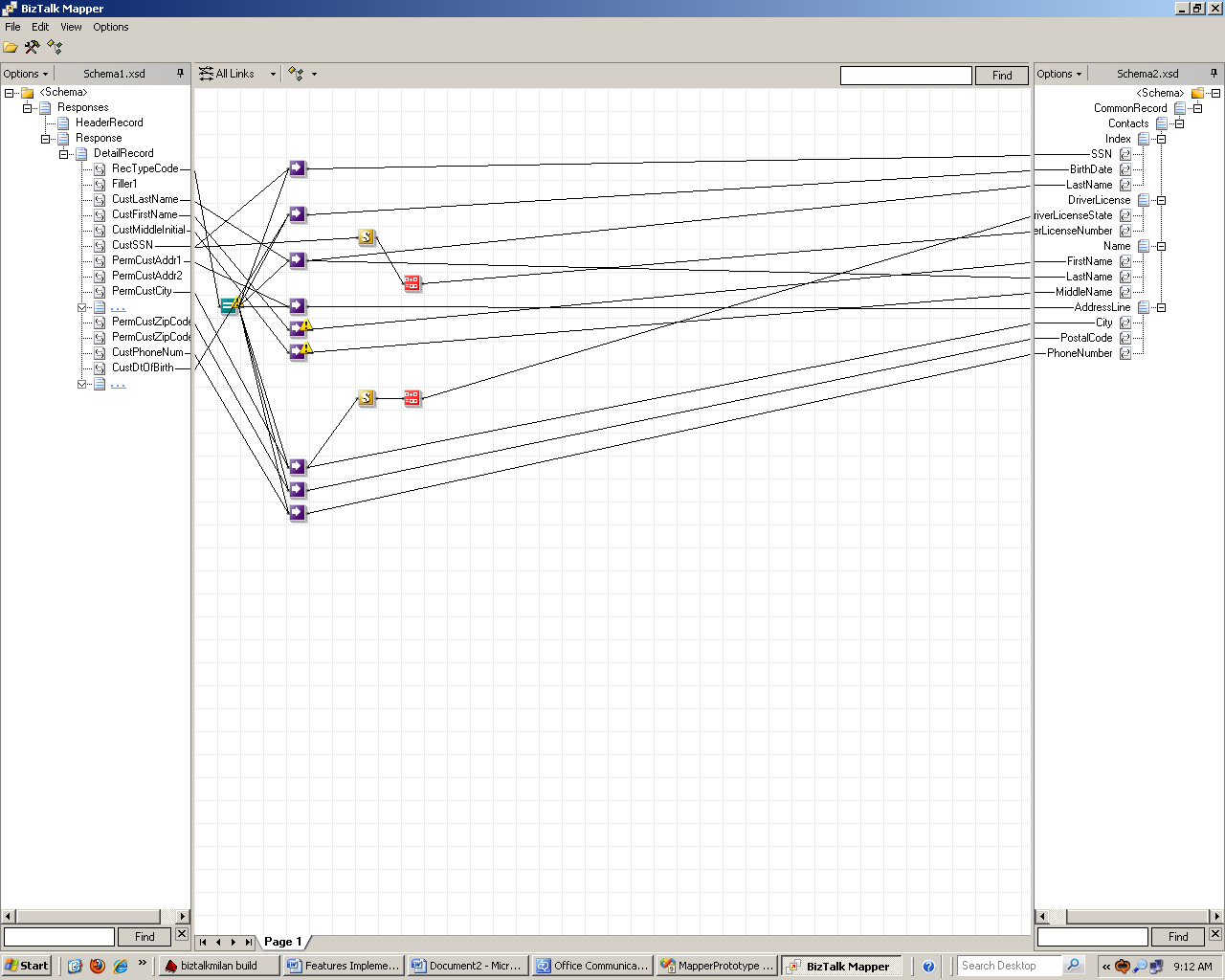 Static Coalescing
Node Insertion
Custom Drawn Node

Custom Drawing with GDI+
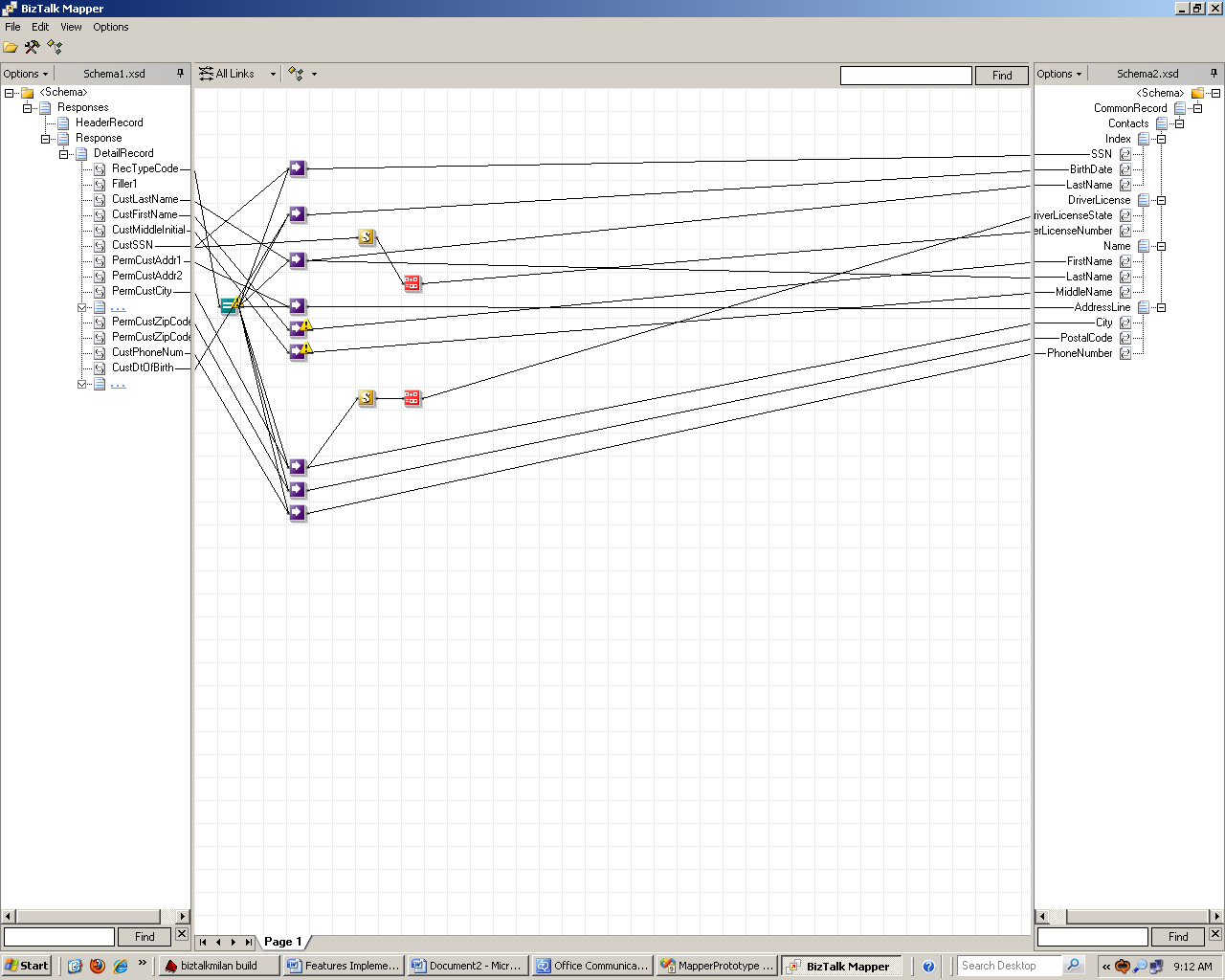 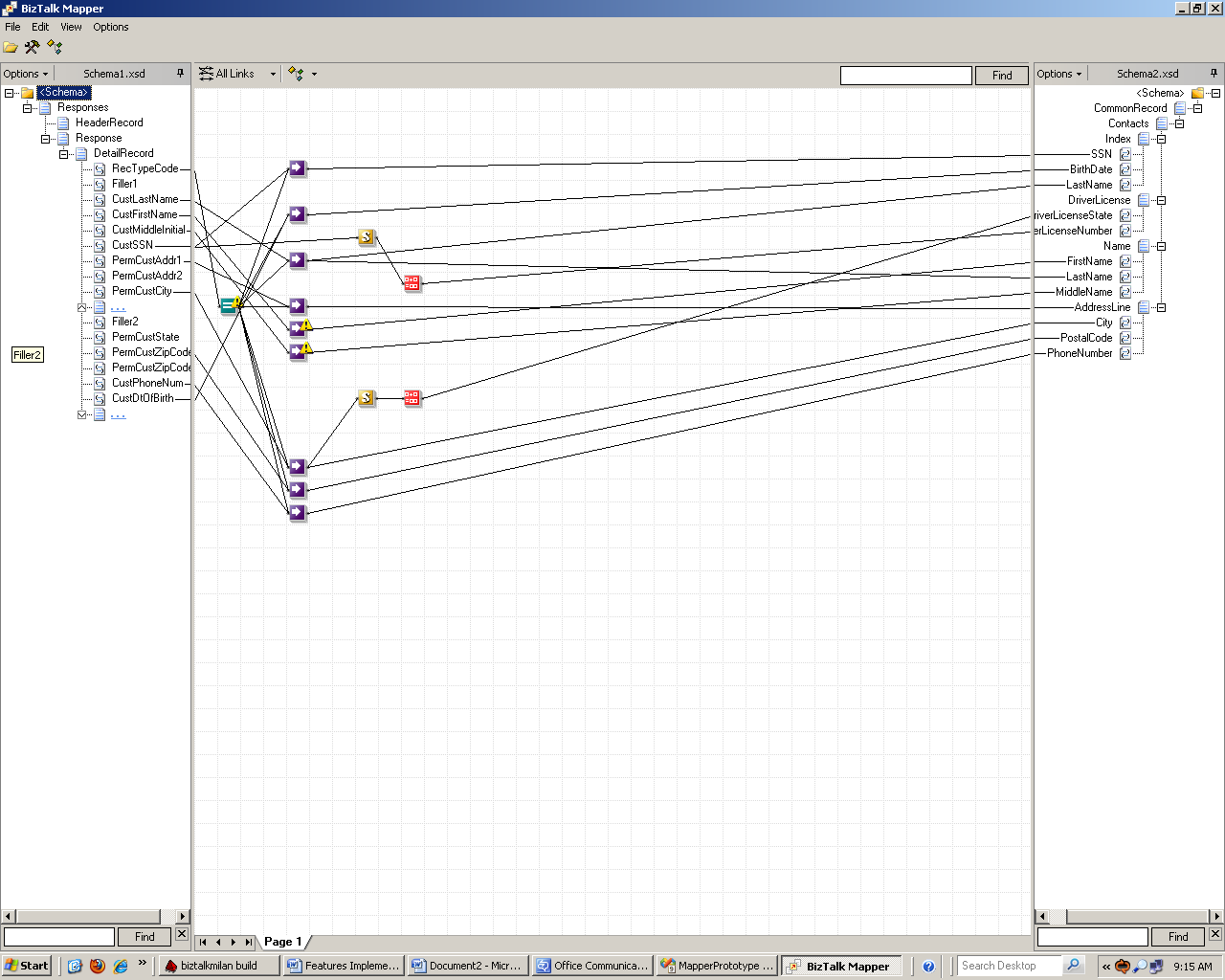 Static Coalescing Node Management
Hit Testing
Expansion/Contraction Hijacking
Linking prevention
Dynamic Coalescing Implementation Details
Modify the Mapper UI code to raise events on Node Addition, Deletion.

Modify the MapperOM to raise events on Schema Node Linking and Unlinking.

Attach delegates to these events.

In the event handlers:
Node Linking: Apply appropriate tree structure modifications
Node Unlinking: Revert to the state that should have come had the node not been linked in the first place
[Speaker Notes: * Denotes a heavy simplification]
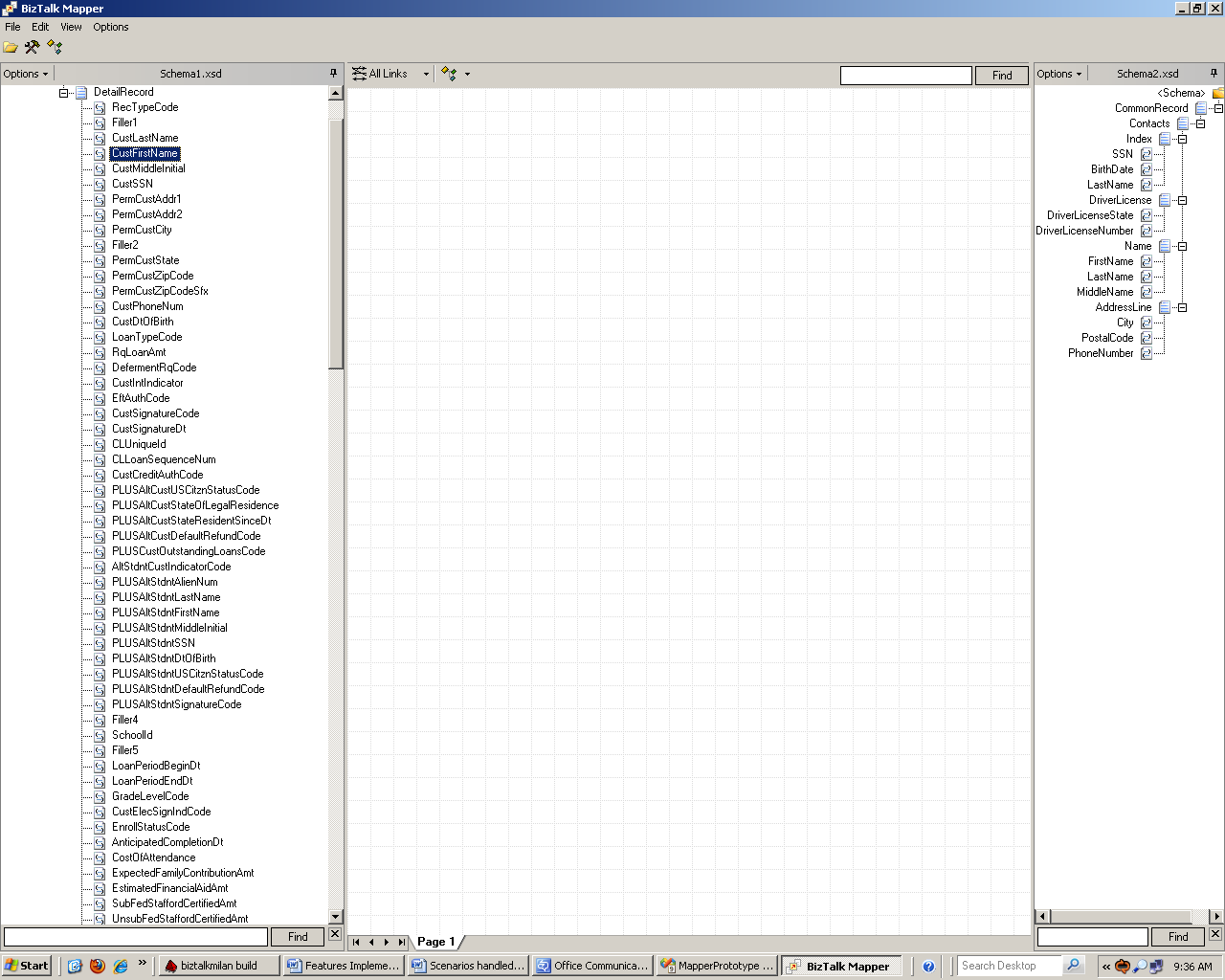 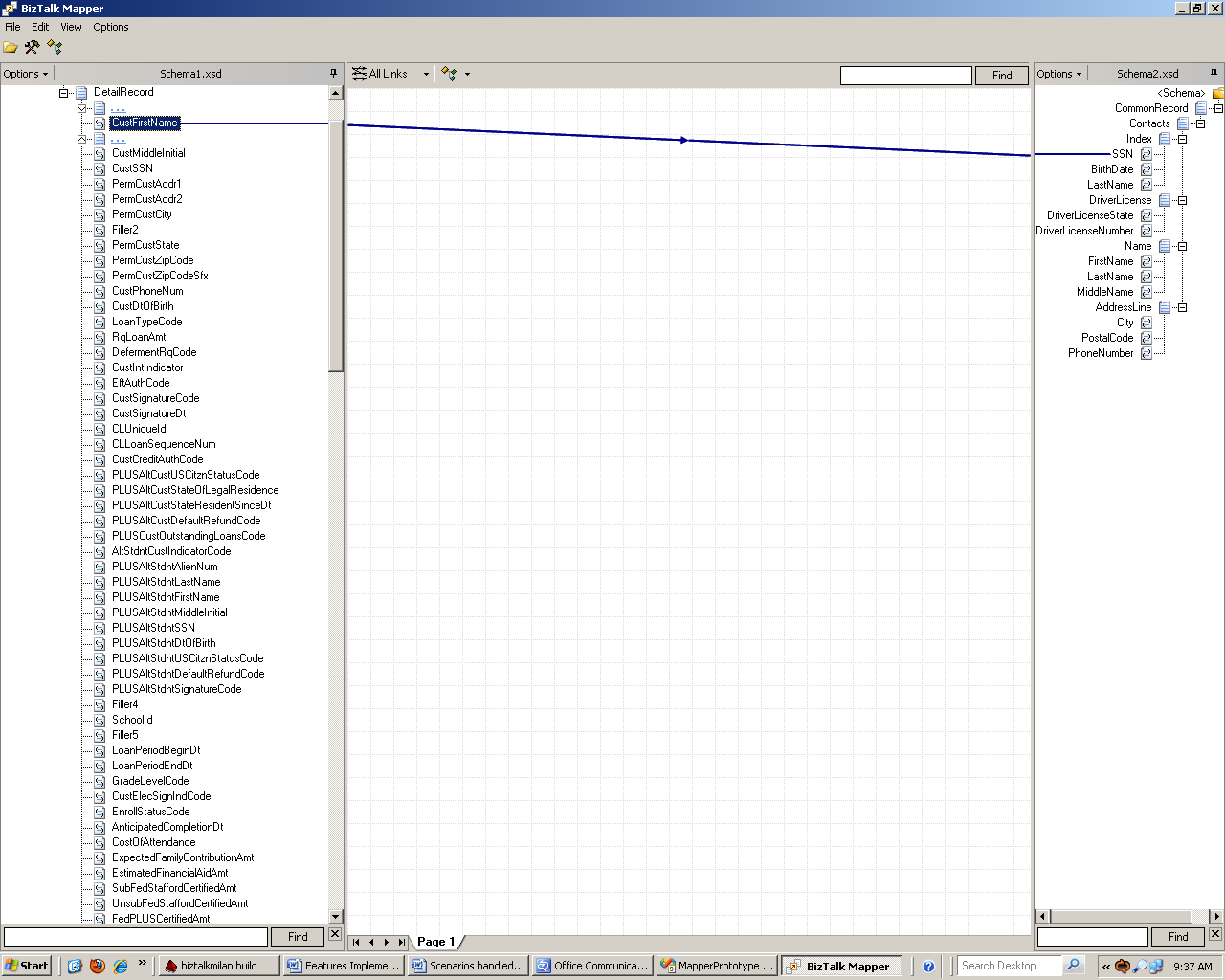 Dynamic Coalescing
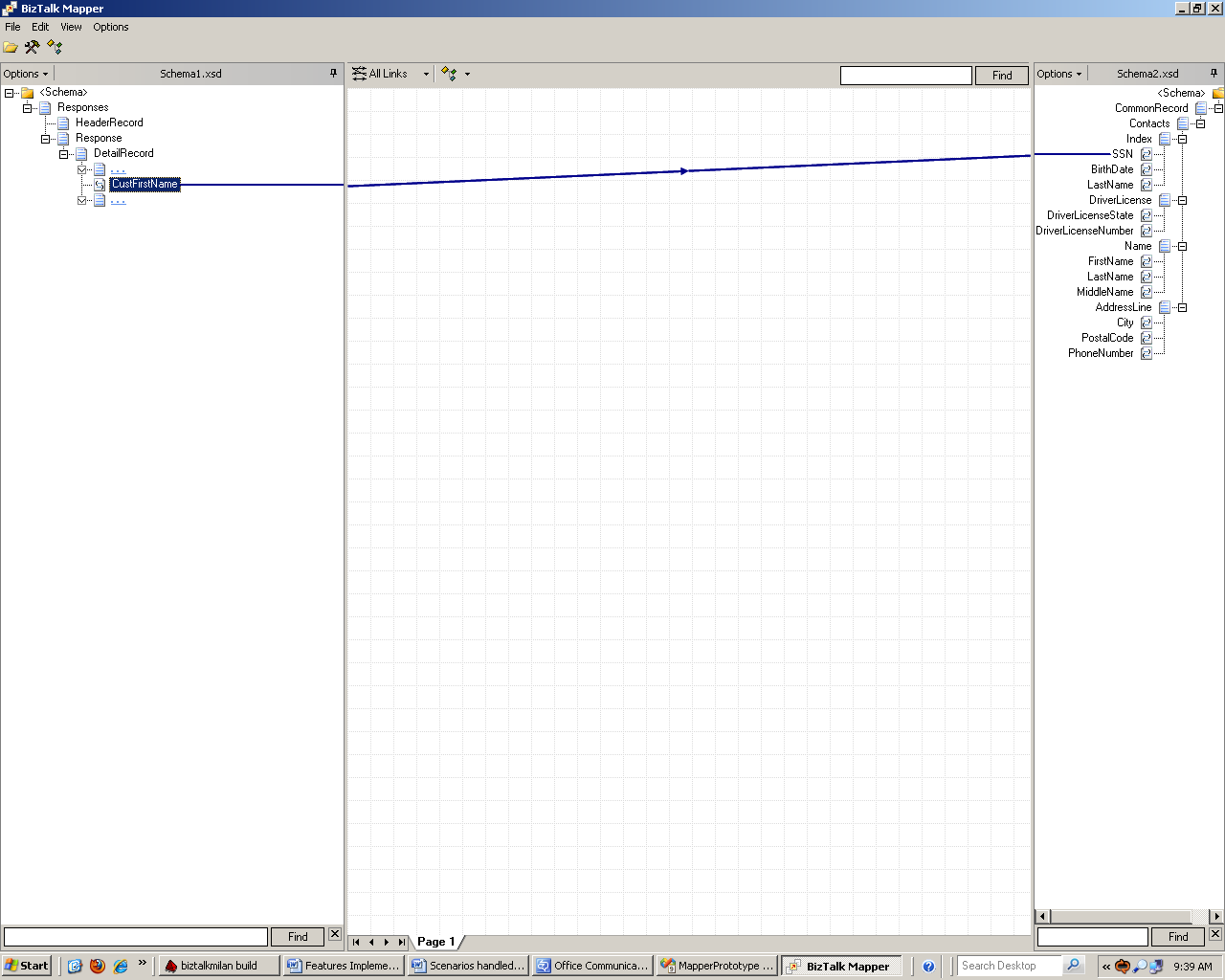 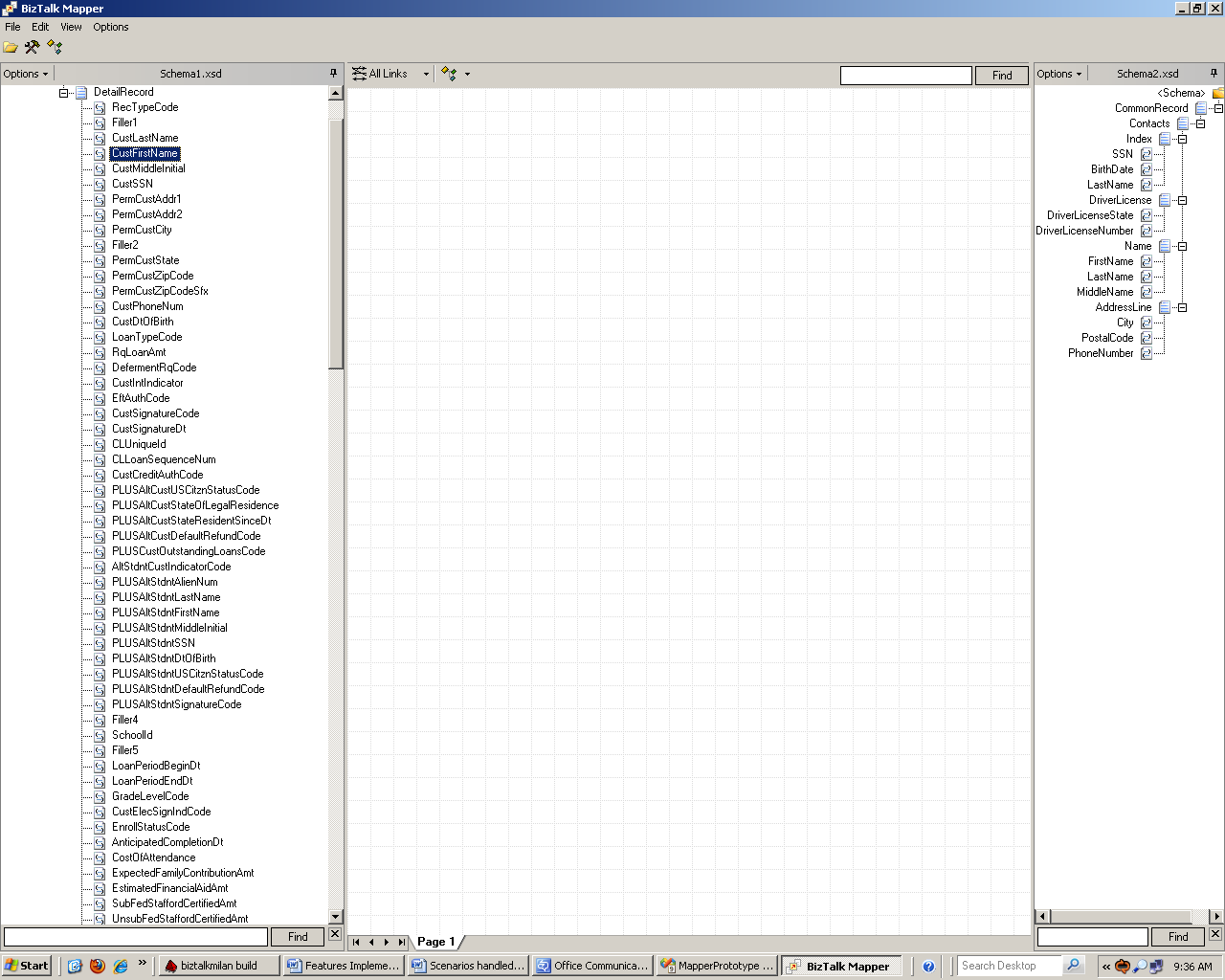 The enormous increase in the relevance of information presented is apparent.
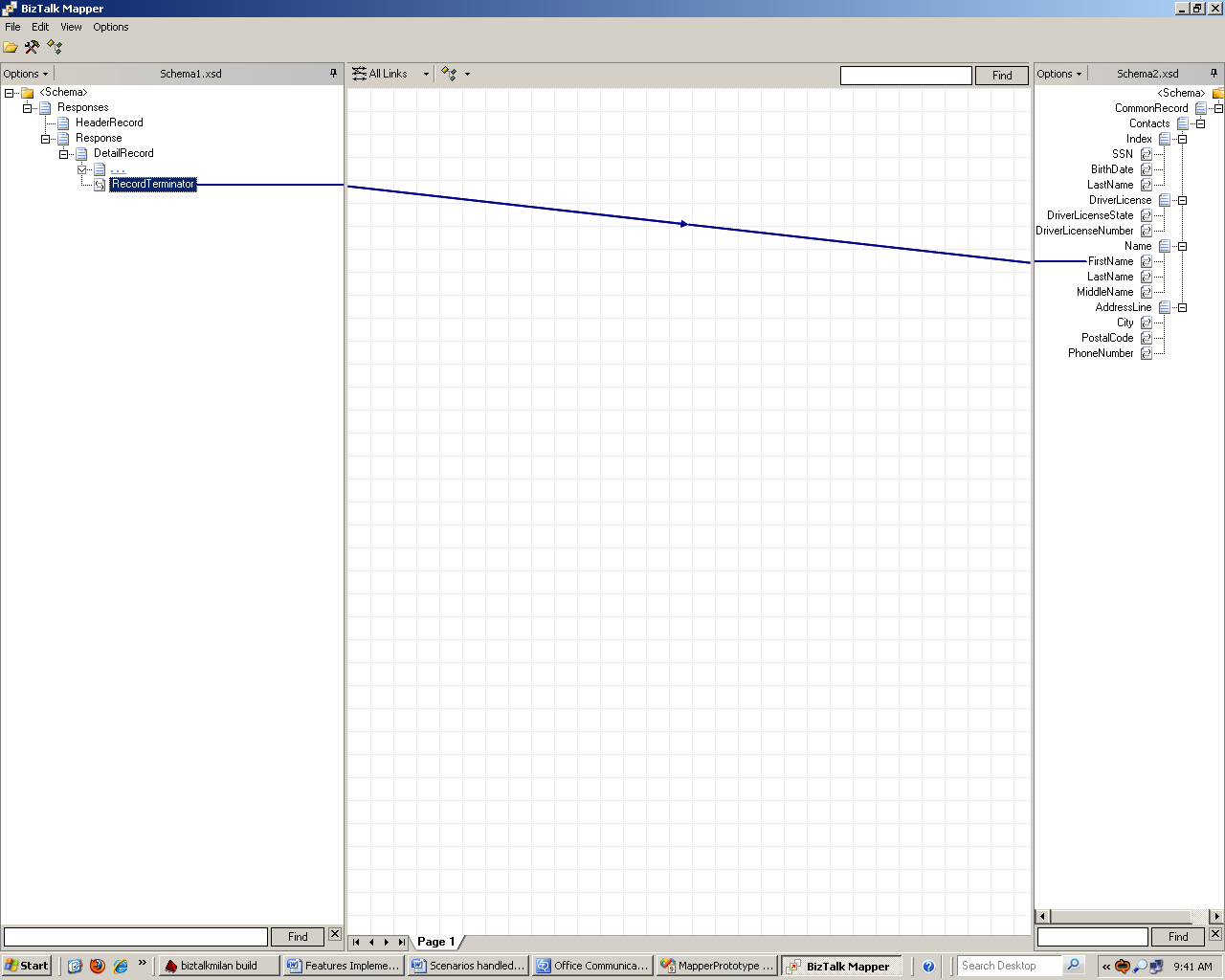 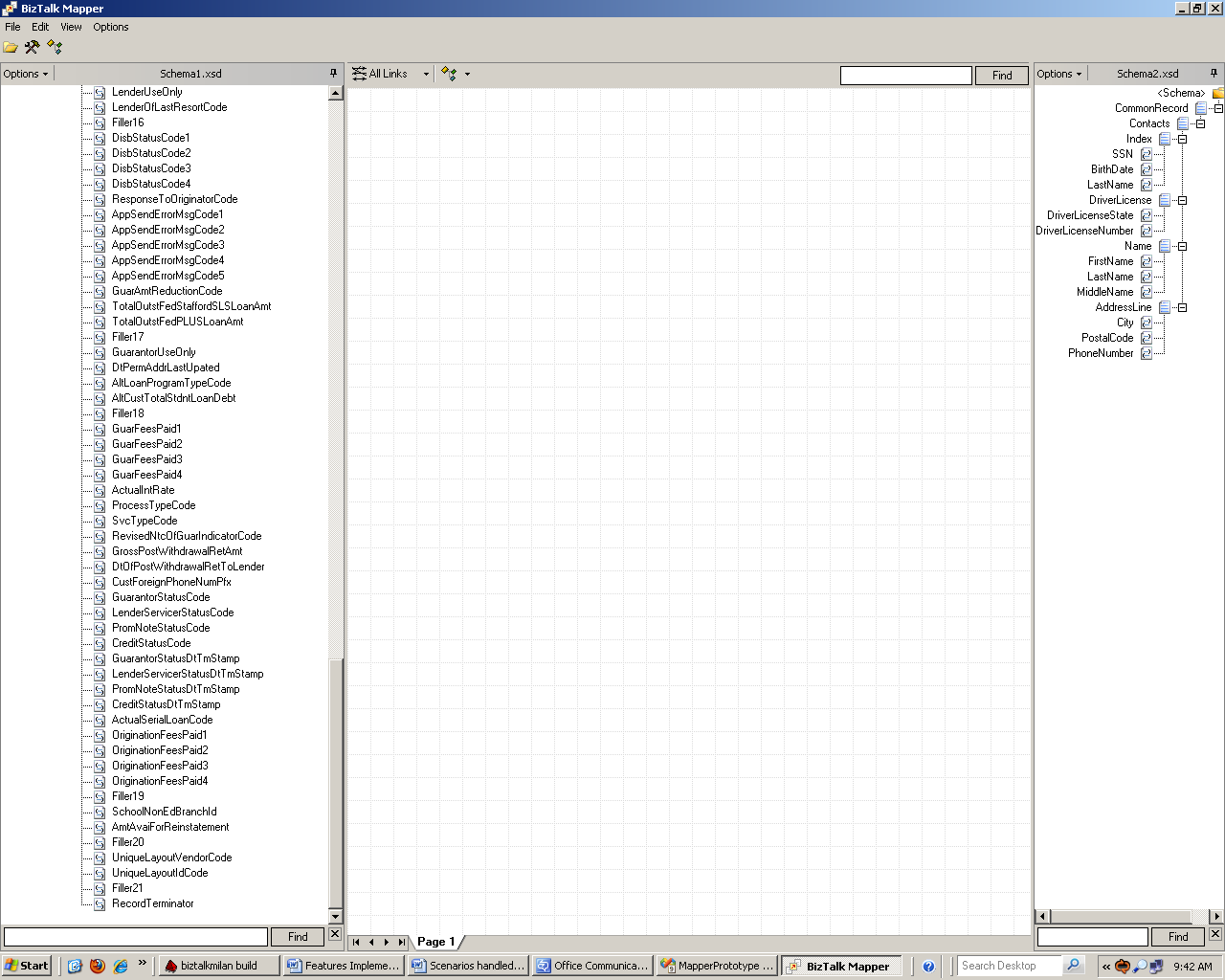 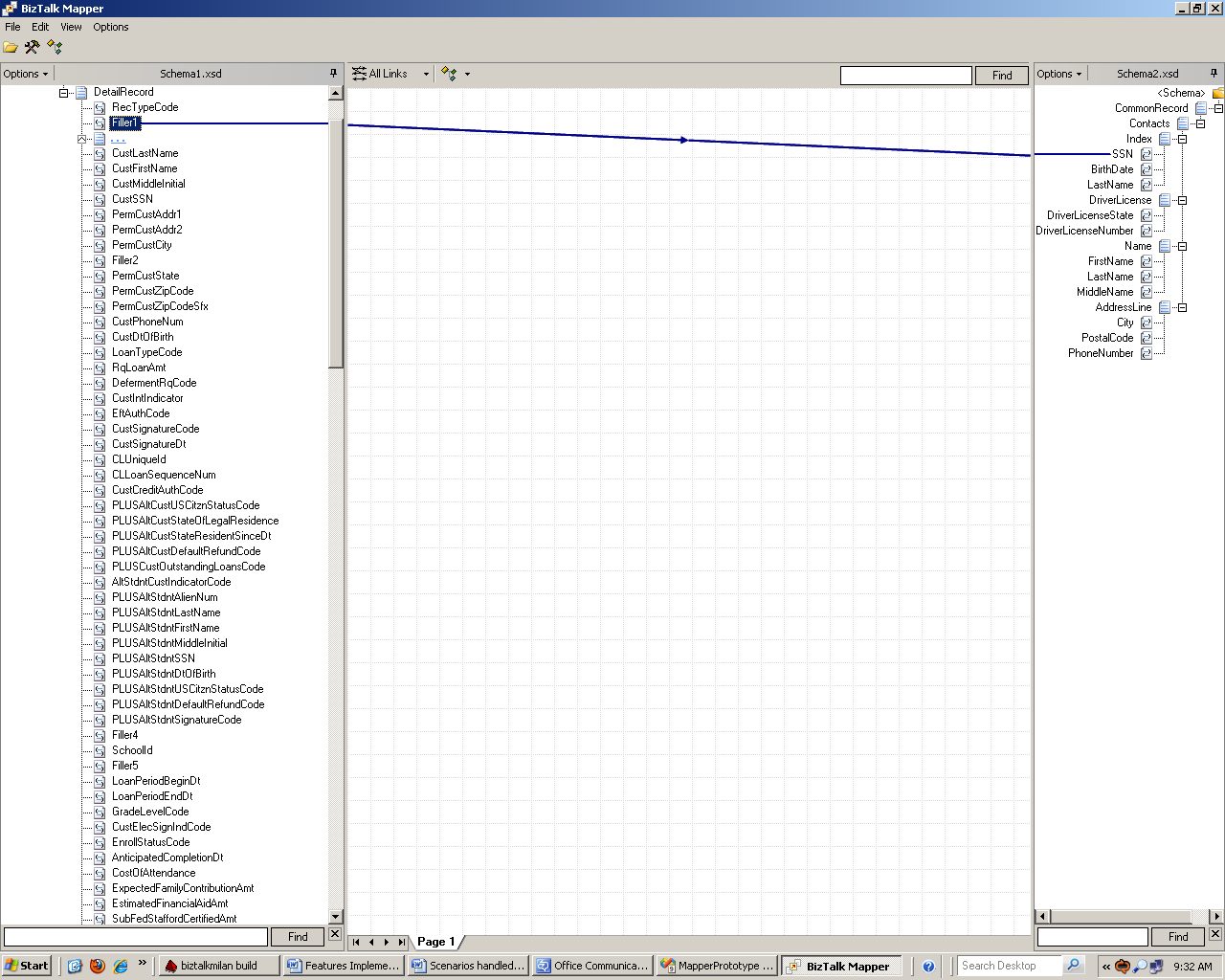 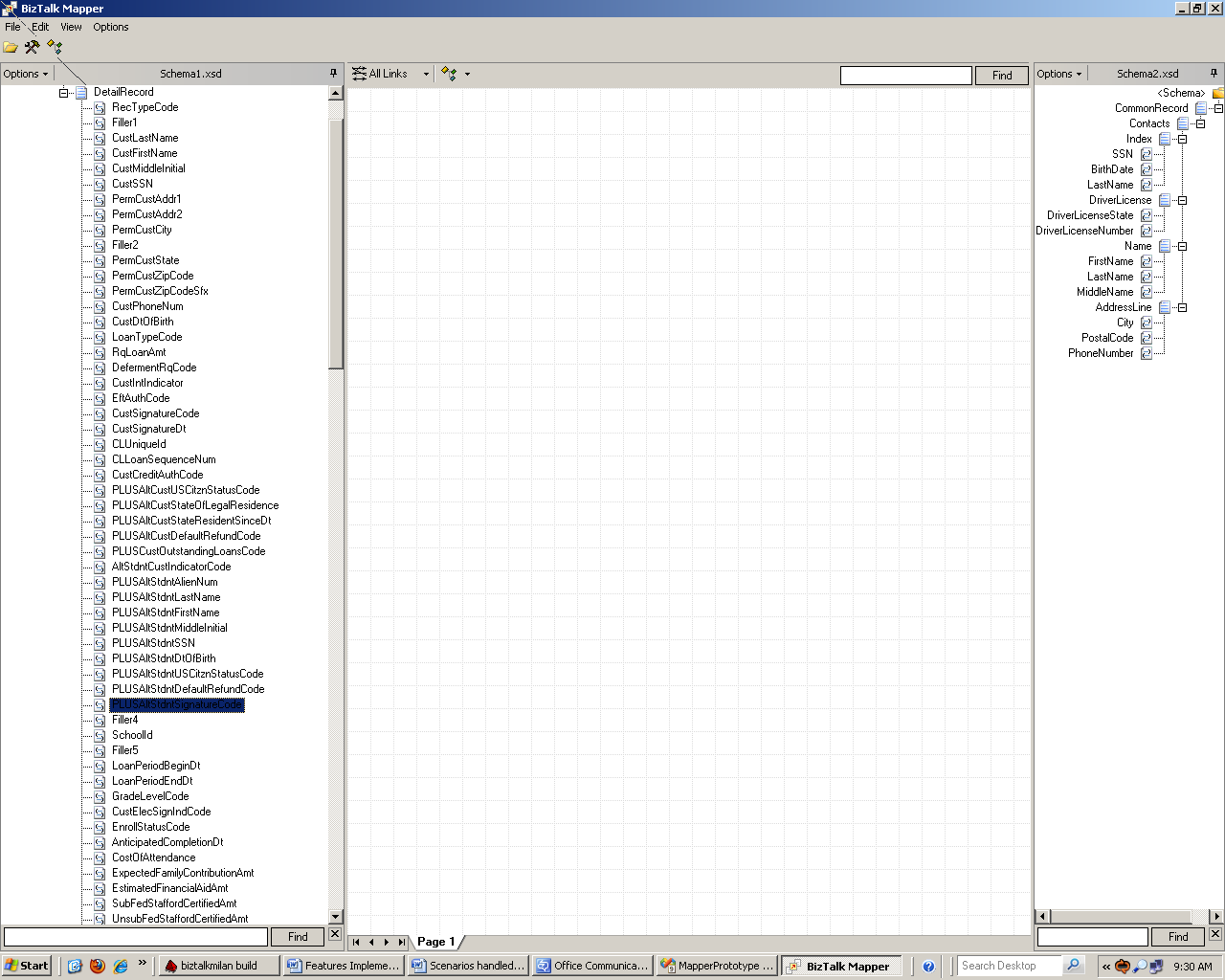 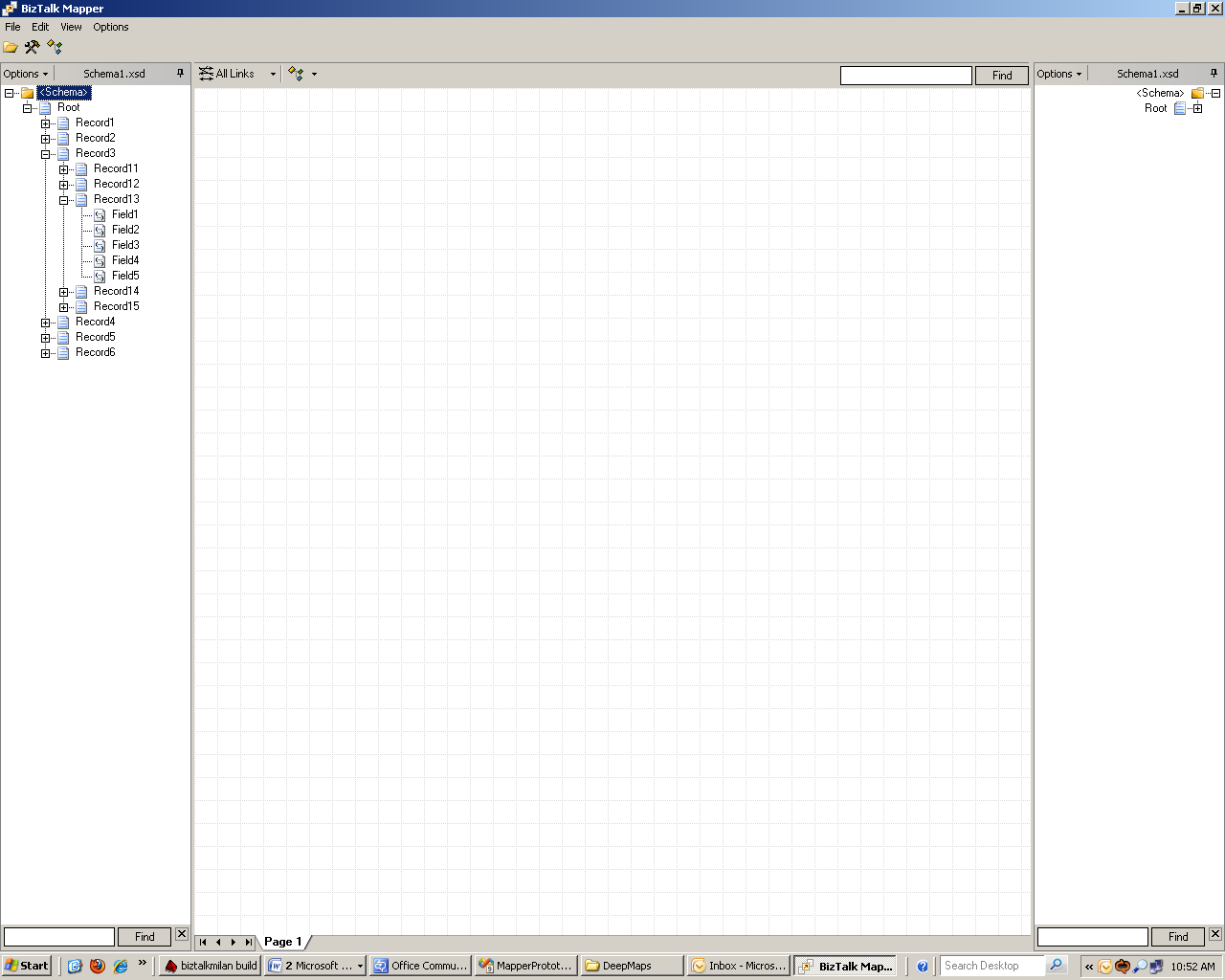 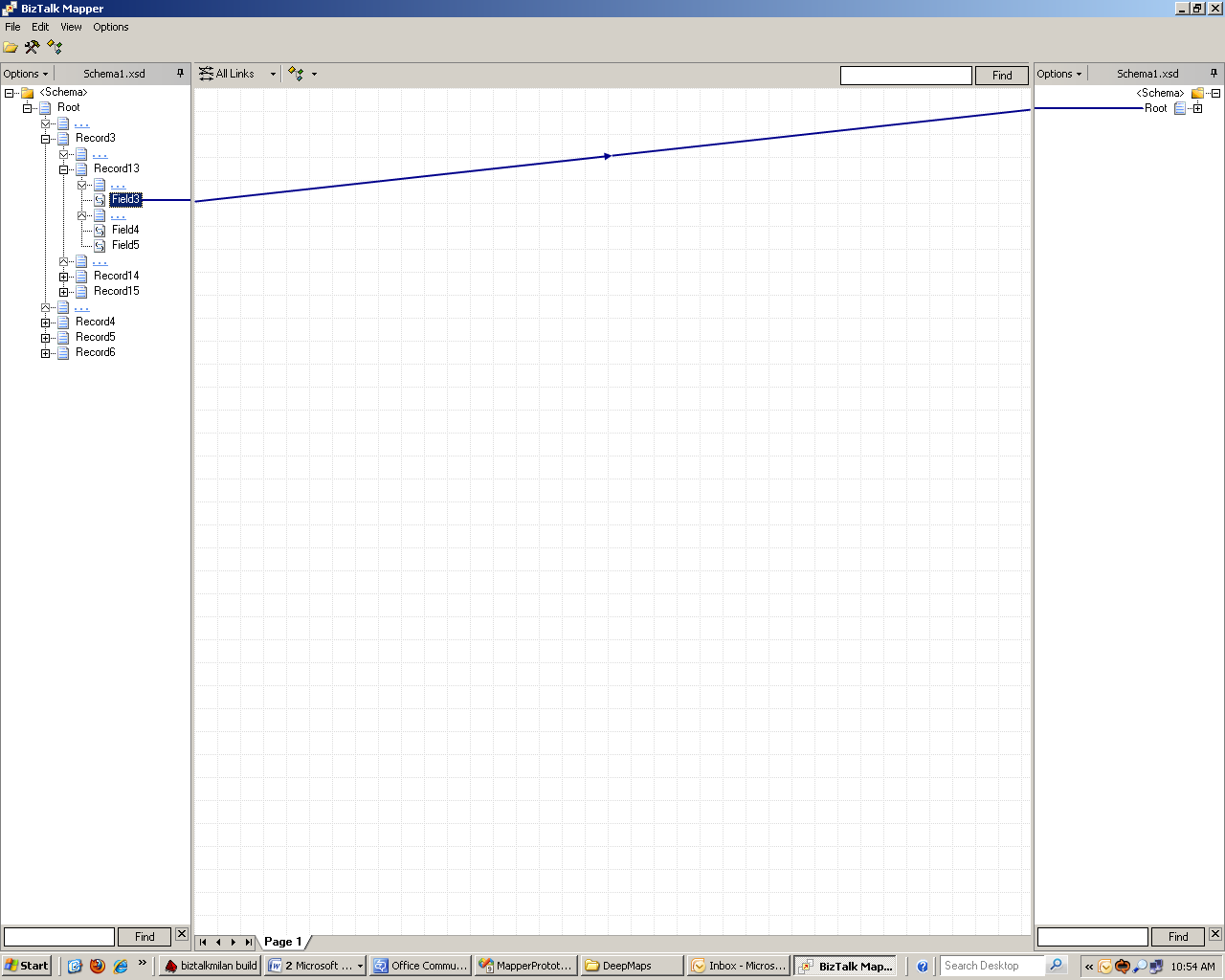 Coalescing Propagation
Overall
There are a total of 12 different scenarios for a linking operation.

Each of these 12 scenarios corresponds to a different set of conditions in the unlinking scenario.

Coalescing code had to handle all of them
Other features that had to be handled:
Auto-Mapping
Dynamic Page Changing
Coalescing code structure
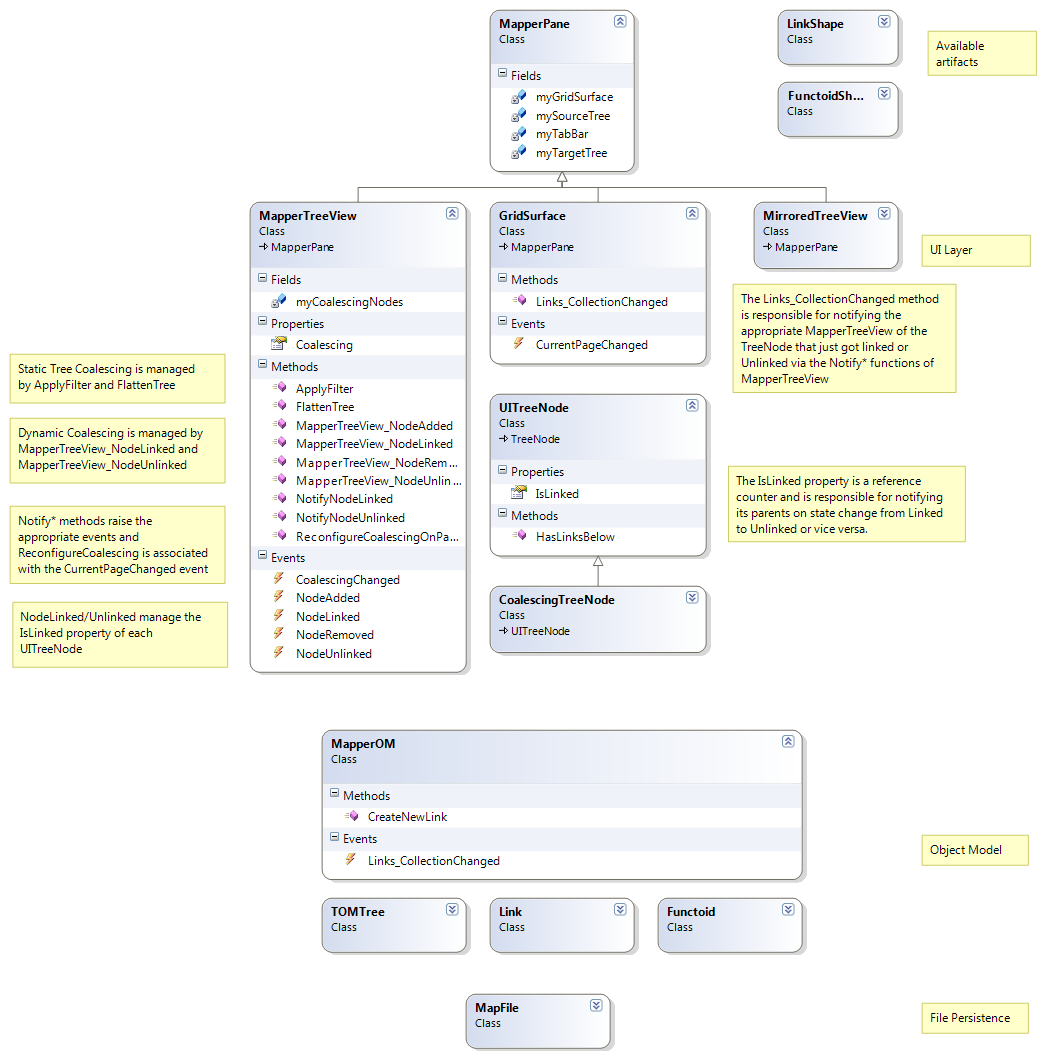 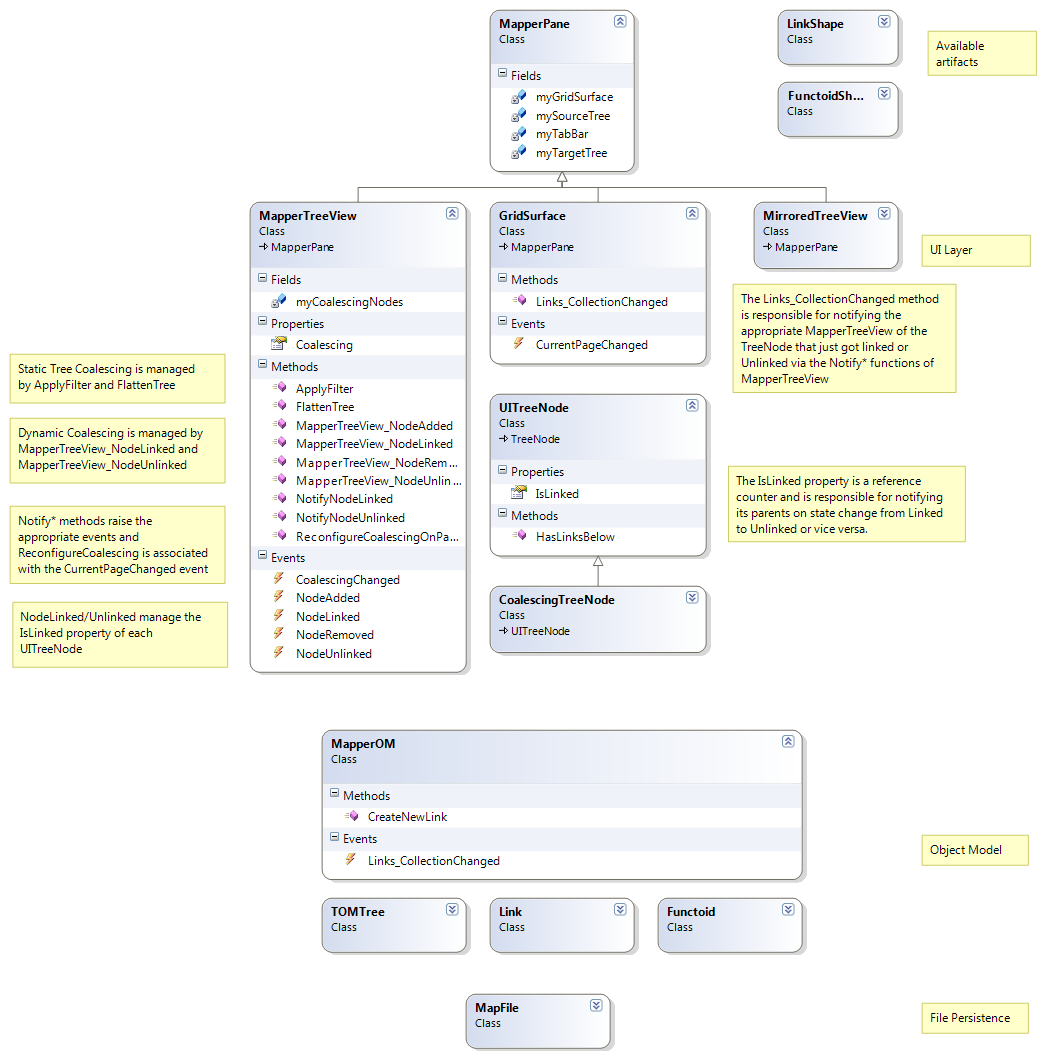 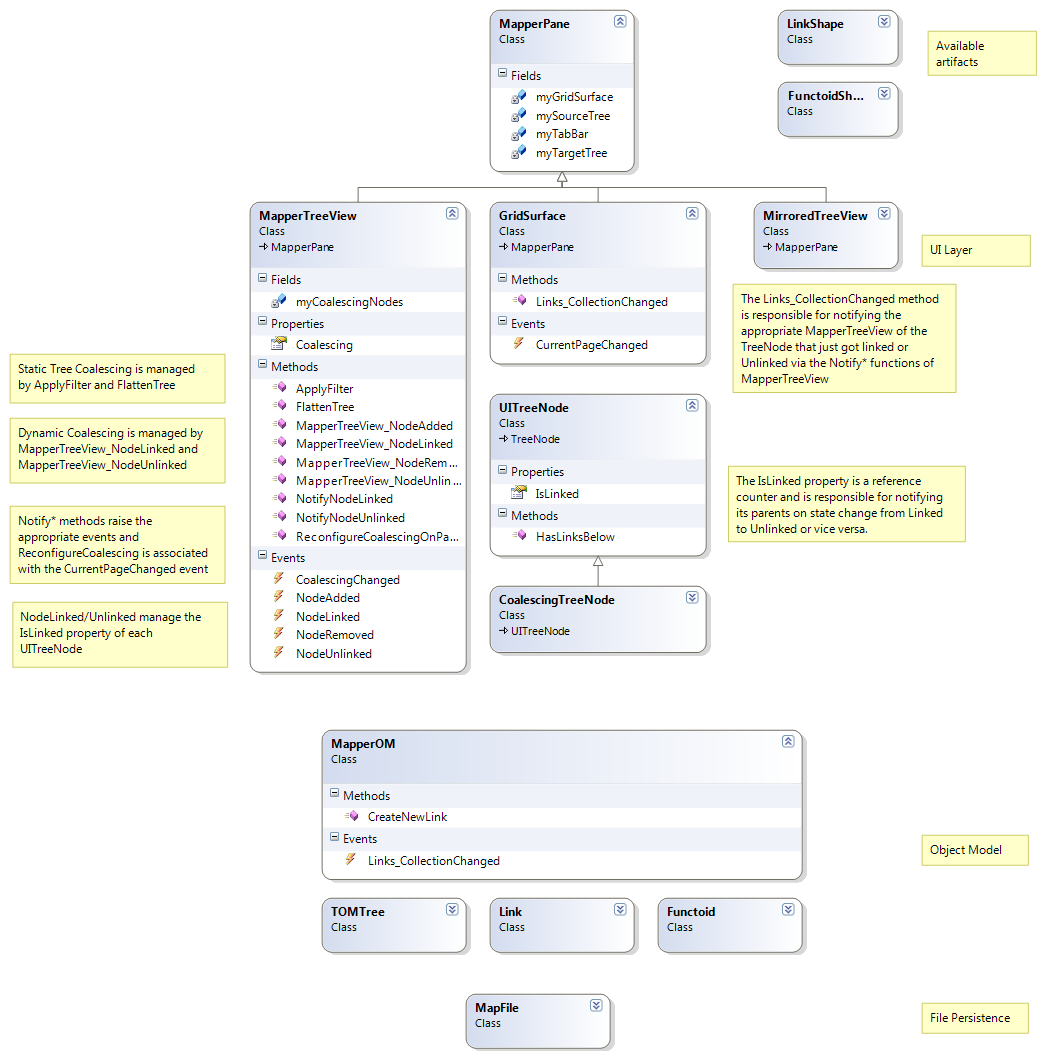 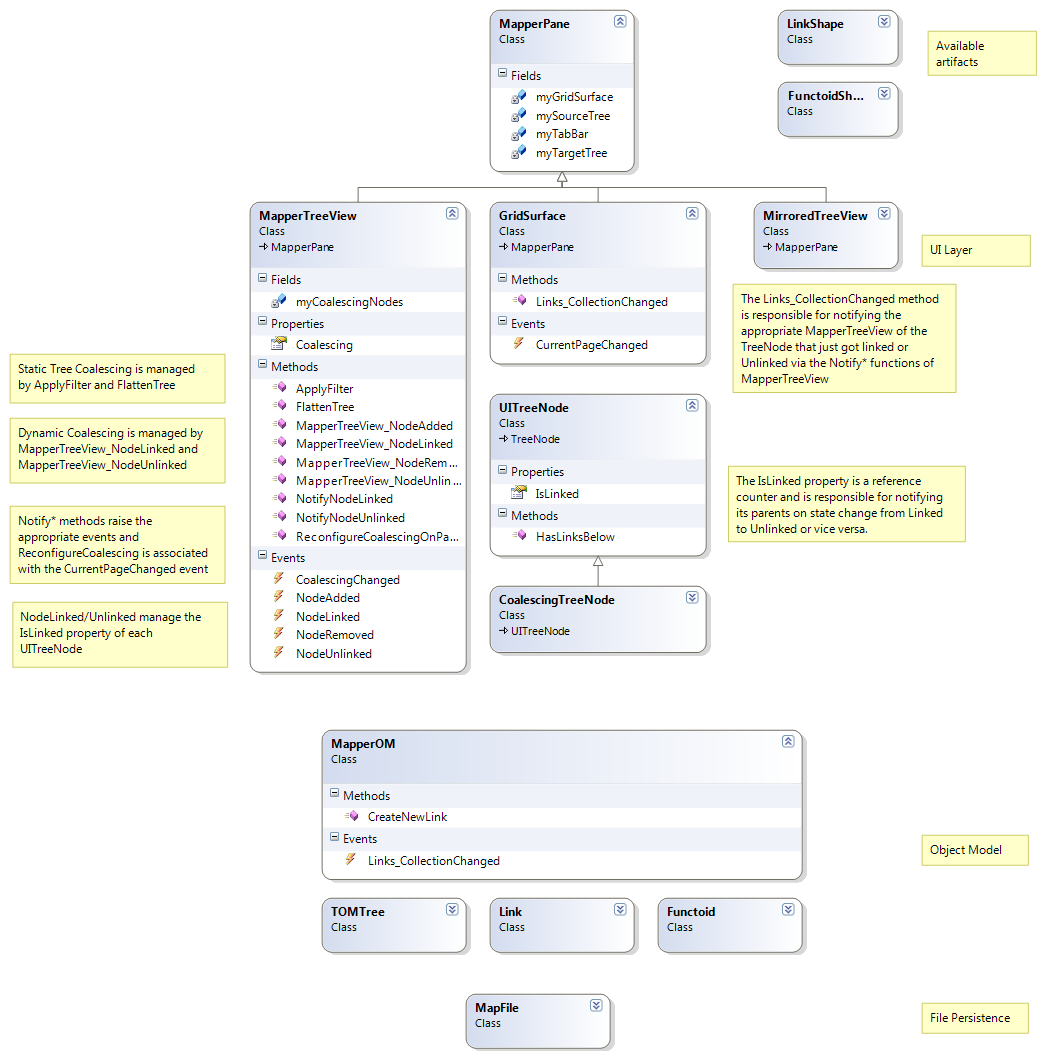 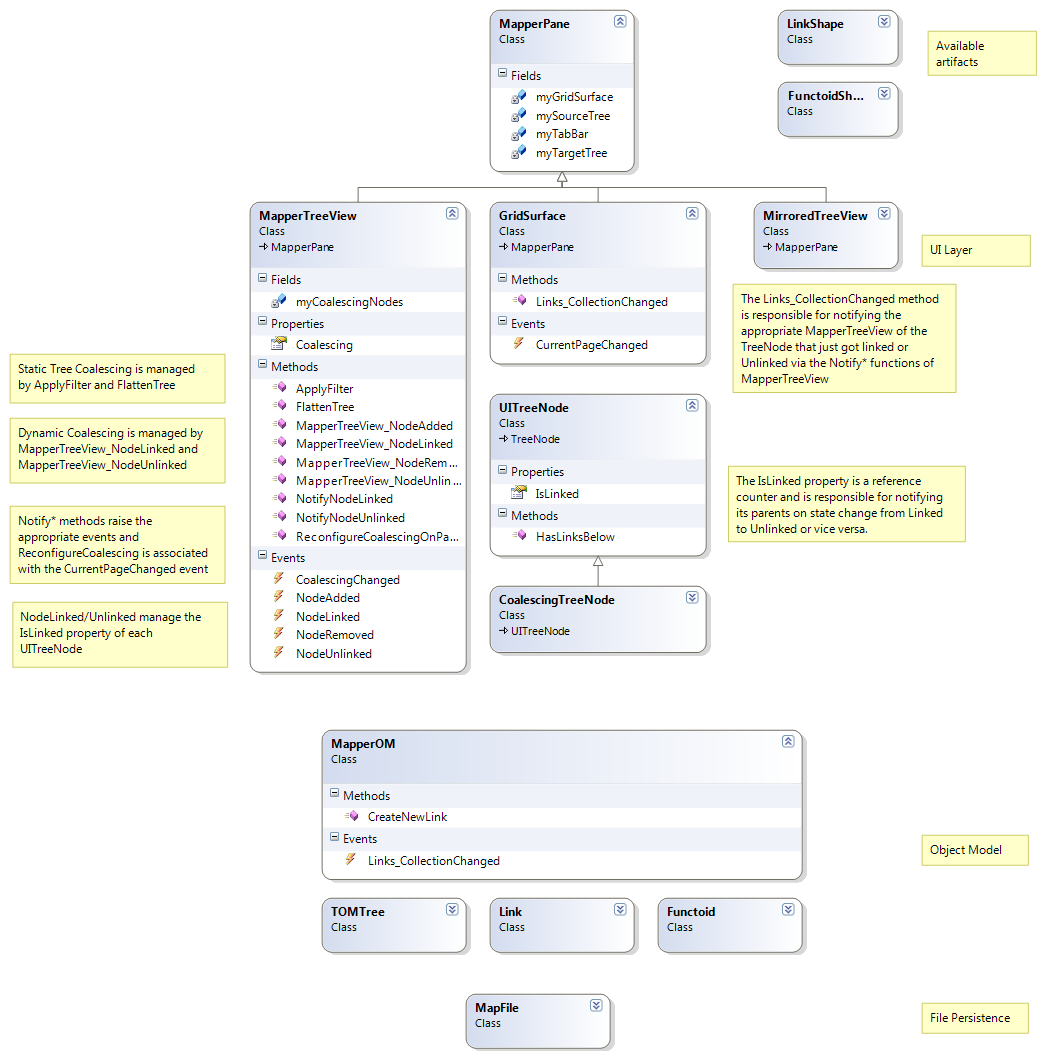 Content Structure
About the Company
Background Information
Problem Statement
The Solution
Other Work Done
Learning from the Internship
References
Other Work Done
Ensuring consistency between the UI representation and the Mapper OM representation.

Copy-Paste functionality (with Zoom-Out free-space searching)

I also found and reported a bug in the .NET framework’s TreeView Control during the course of my implementation. It is expected to be fixed soon.
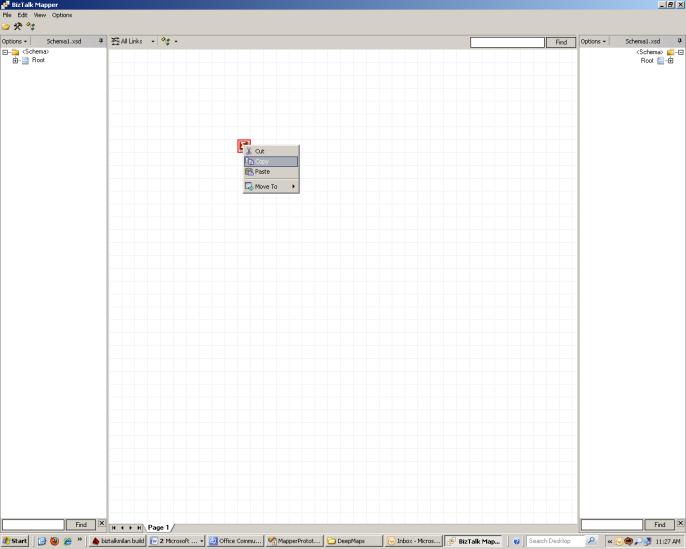 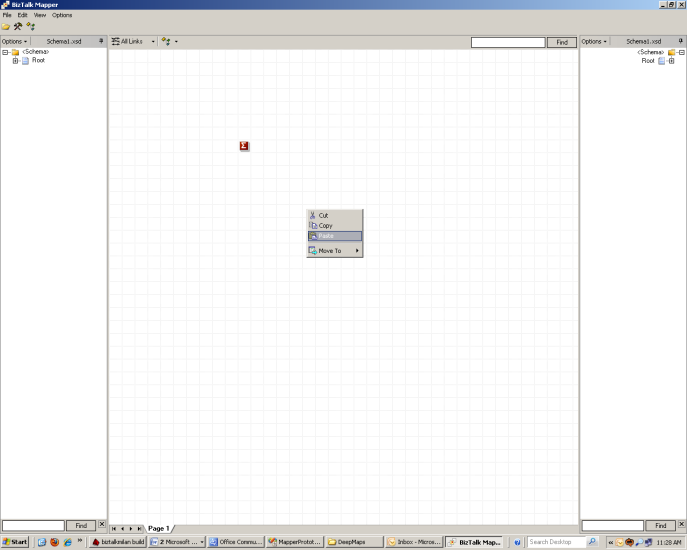 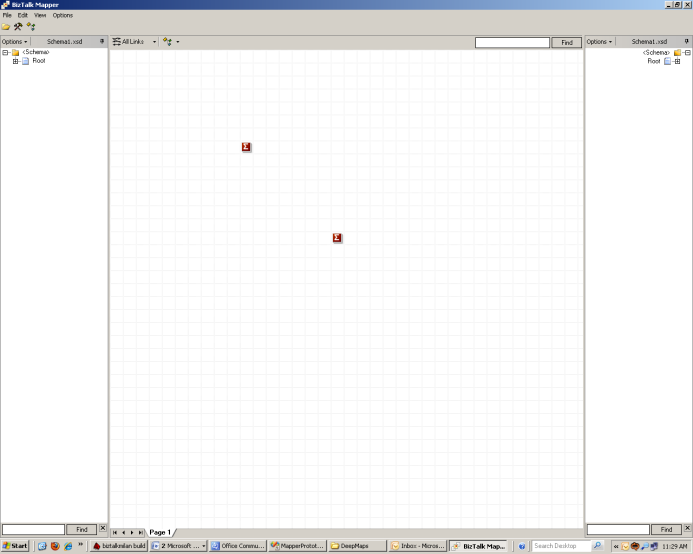 Zoom Out Search
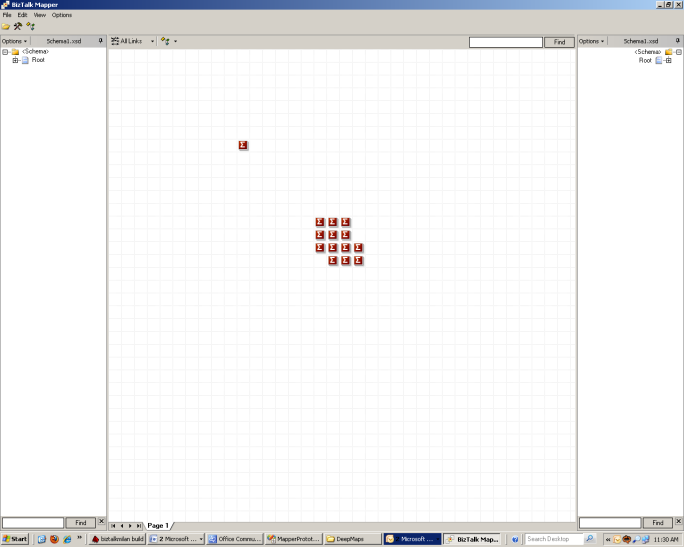 [Speaker Notes: The paste code starts searching from the last clicked location, spiralling outwards till it finds a free square to put it in.]
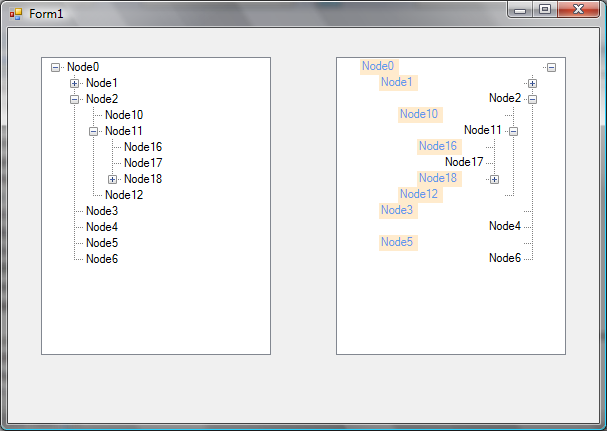 Bug in the .NET Framework TreeView Control
Passed onto the Winforms Team in China
Content Structure
About the Company
Background Information
Problem Statement
The Solution
Other Work Done
Learning from the Internship
References
Lessons Learnt
A lot of effort goes into making production-ready, bug-free software.

Extensible and reusable software boosts developer productivity: classes, generic methods

Coupling is the enemy of reusability in Object Oriented Software development.

A code management software gives peace of mind while coding.

Knowledge retention and transfer is very important from a software company’s perspective.

Software engineering is applied in the real world!
Content Structure
About the Company
Background Information
Problem Statement
The Solution
Other Work Done
Learning from the Internship
References
References
[1] G. G. Robertson, M.P. Czerwinski and J.E. Churchill, “Visualization of Mappings between Schemas”, in Proceedings of the SIGCHI Conference on Human Computer Interaction. [Online] Available: http://se-pubs.dbs.uni-leipzig.de/files/Robertson2005VisualizationofMappings.pdf. [Accessed: May 25, 2009]
[2] Microsoft in Wikipedia, The Free Encyclopedia [Online]. Available: http://en.wikipedia.org/wiki/Microsoft. [Accessed: Aug 9, 2009]
[3] Biztalk in Wikipedia, The Free Encyclopedia [Online]. Available: http://en.wikipedia.org/wiki/Biztalk. [Accessed: Aug 9, 2009]
[4] D. Chappel, “Introducing Biztalk Server 2009”, March 2009. [Online] Available: http://www.microsoft.com/biztalk/en/us/overview.aspx. [Accessed: May 19, 2009]
[5] Microsoft Corp., “About Biztalk Mapper”, March 2009. [Online] Available: http://technet.microsoft.com/en-us/library/ee251286(BTS.10).aspx. [Accessed: May 20, 2009]
[6] XML in Wikipedia, The Free Encyclopedia [Online]. Available: http://en.wikipedia.org/wiki/XML. [Accessed: Aug 9, 2009]
[7] XML Schema (W3C) in Wikipedia, The Free Encyclopedia [Online]. Available: http://en.wikipedia.org/wiki/XML_Schema_(W3C). [Accessed: Aug 9, 2009]
[8] XSLT in Wikipedia, The Free Encyclopedia [Online]. Available: http://en.wikipedia.org/wiki/XSLT. [Accessed: Aug 9, 2009]
Any Questions???
Thank You.
Extra Slides
Content Structure
Internship Goals
About the Company
Background Information
Problem Statement
Solution
Other Work Done
Learning from the Internship
References
Internship Goals
To see and experience how real world software development takes place

To understand the systems and processes that ensure software quality in a large organization like Microsoft

To achieve objectives set by the mentor and manager in a time bound and accountable manner.

To provide value to the company by applying the skills learnt in college in the real world – on shipping software.

To gain new development skills in the process of working with experienced engineers.